Я - профессионал
студенческая олимпиада
Уважаемые коллеги! 02 октября стартовала Олимпиада и регистрация на заочный этап
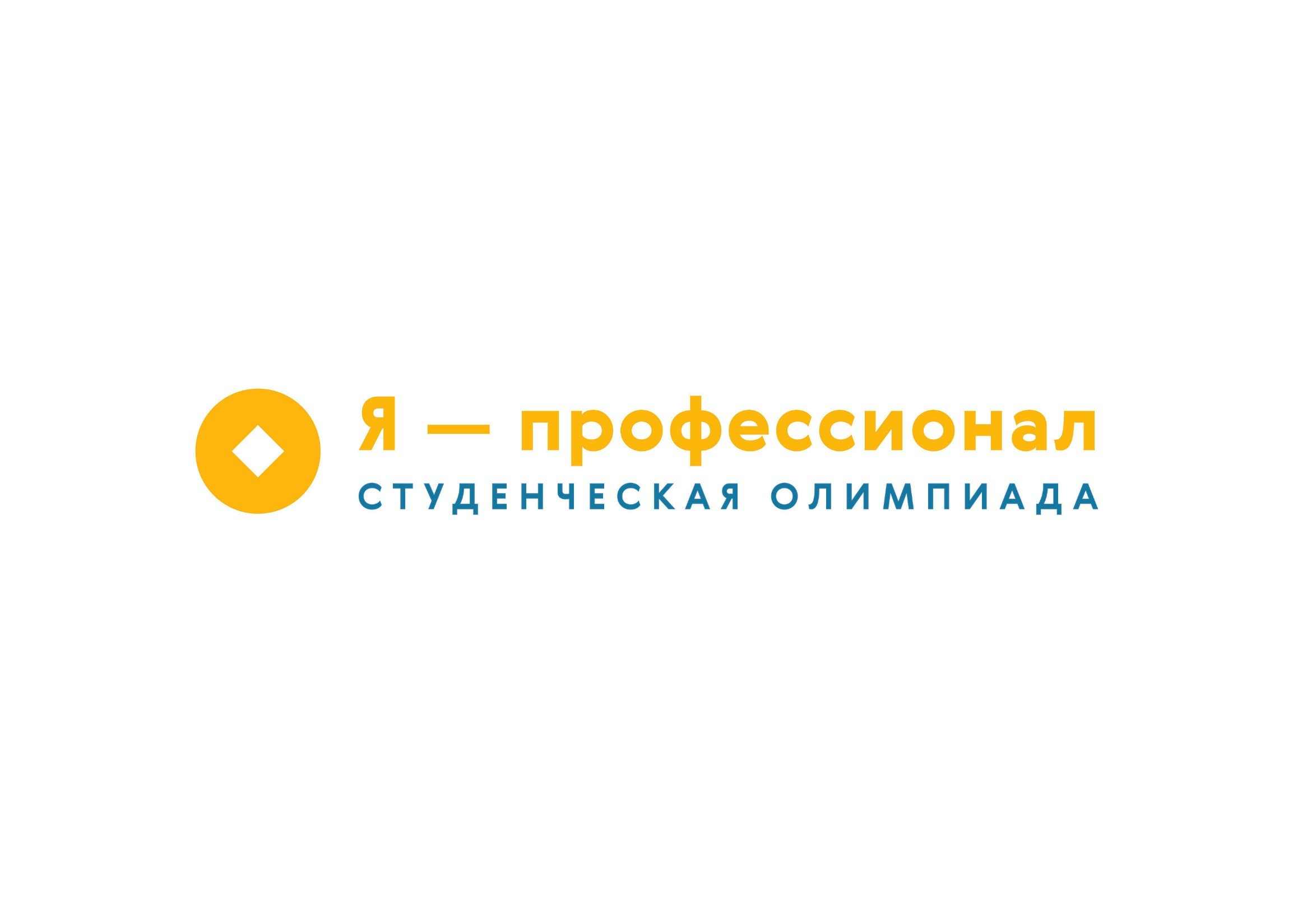 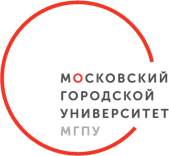 Педагогическое
образование
(основное)
Специальное
(дефектологическое)
образование
цели и задачи Олимпиады
выявить талантливых и перспективных
дать возможность для самосовершенствования
открыть перспективы
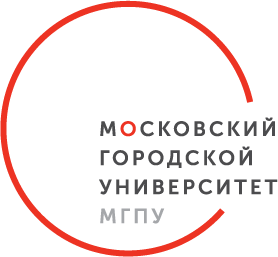 Партнёрские связи
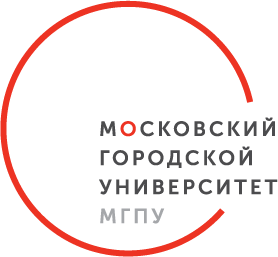 Партнёры-работодатели
профессиональные сообщества, 
учебно-методические объединения, предприятия, ассоциации работодателей
Партнёры по методической составляющей
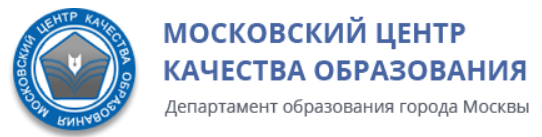 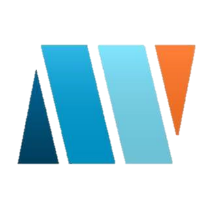 ГБОУ ДПО
Городского методического центра
Департамента образования города Москвы
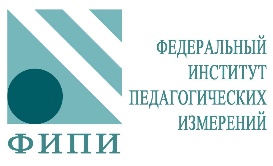 Партнёры по стажировкам
Акционерное общество «Управляющая компания «Просвещение»
Образовательный Фонд «Талант и успех»
ФГБОУ «Всероссийский детский центр «Океан»
ФГБОУ «Международный детский центр «Артек»
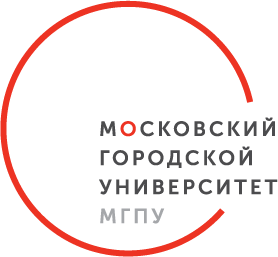 Регистрация
2 октября – 30 октября
30 октября –
18 ноября
ПРИРОСТ
В 4,3 РАЗА
В 3,8 РАЗА
25 334 УЧАСТНИКА
7 821
УЧАСТНИК
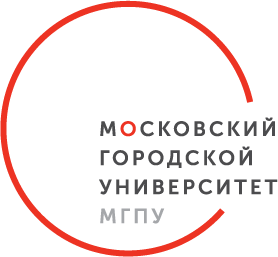 Регистрация
2 октября – 18 ноября
Сравнительный анализ количества зарегистрированных участников по университетам
ПЕДАГОГИЧЕСКОЕ ОБРАЗОВАНИЕ (ОСНОВНОЕ)
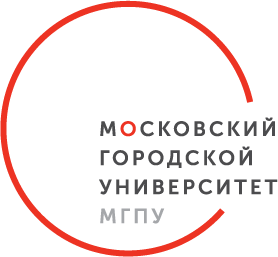 Регистрация
2 октября – 18 ноября
Сравнительный анализ количества зарегистрированных участников по университетам
СПЕЦИАЛЬНОЕ (ДЕФЕКТОЛОГИЧЕСКОЕ) ОБРАЗОВАНИЕ
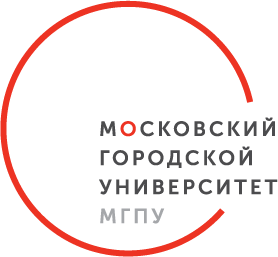 Календарный план-график
2 октября – 18 ноября
Регистрация
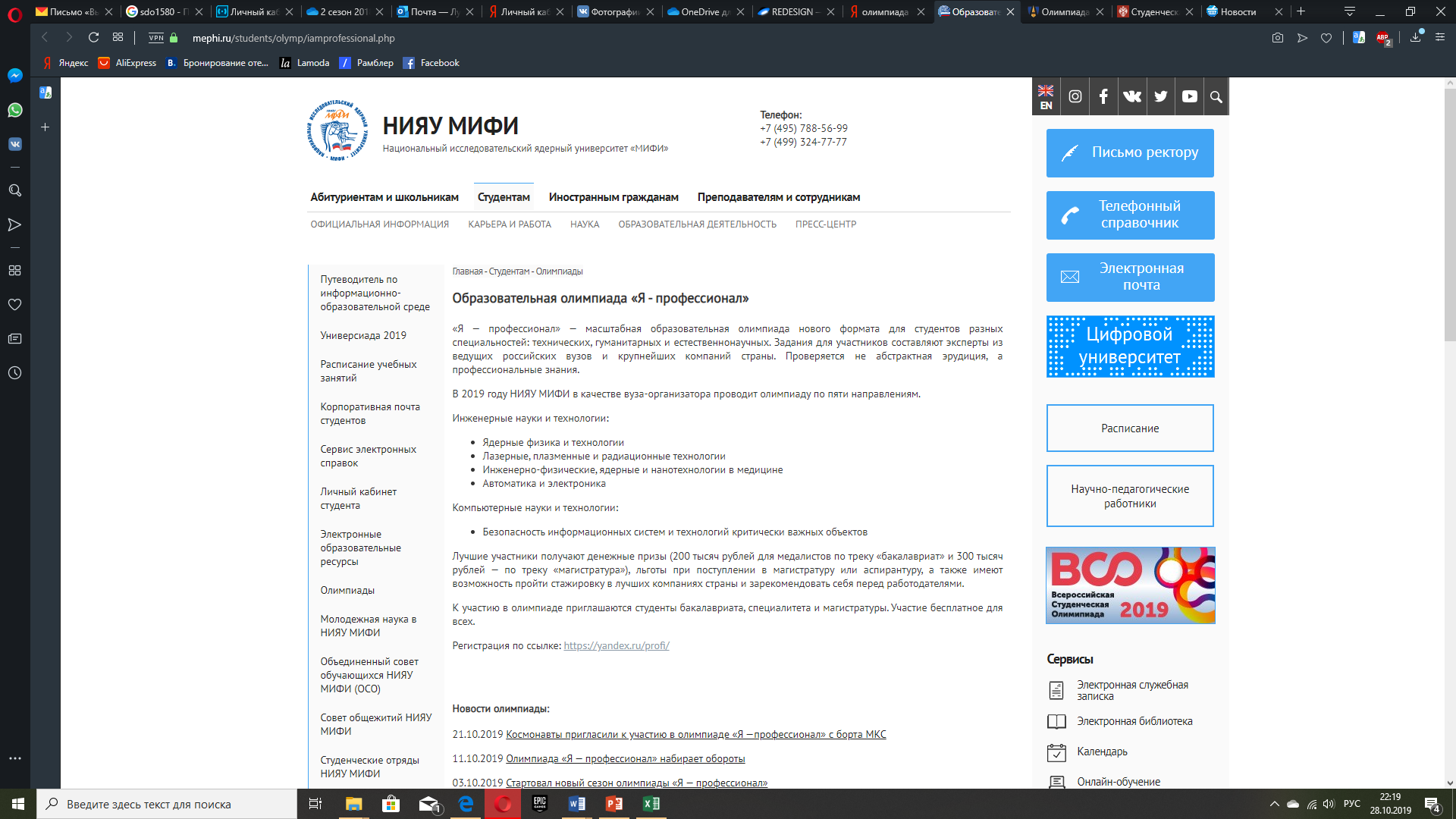 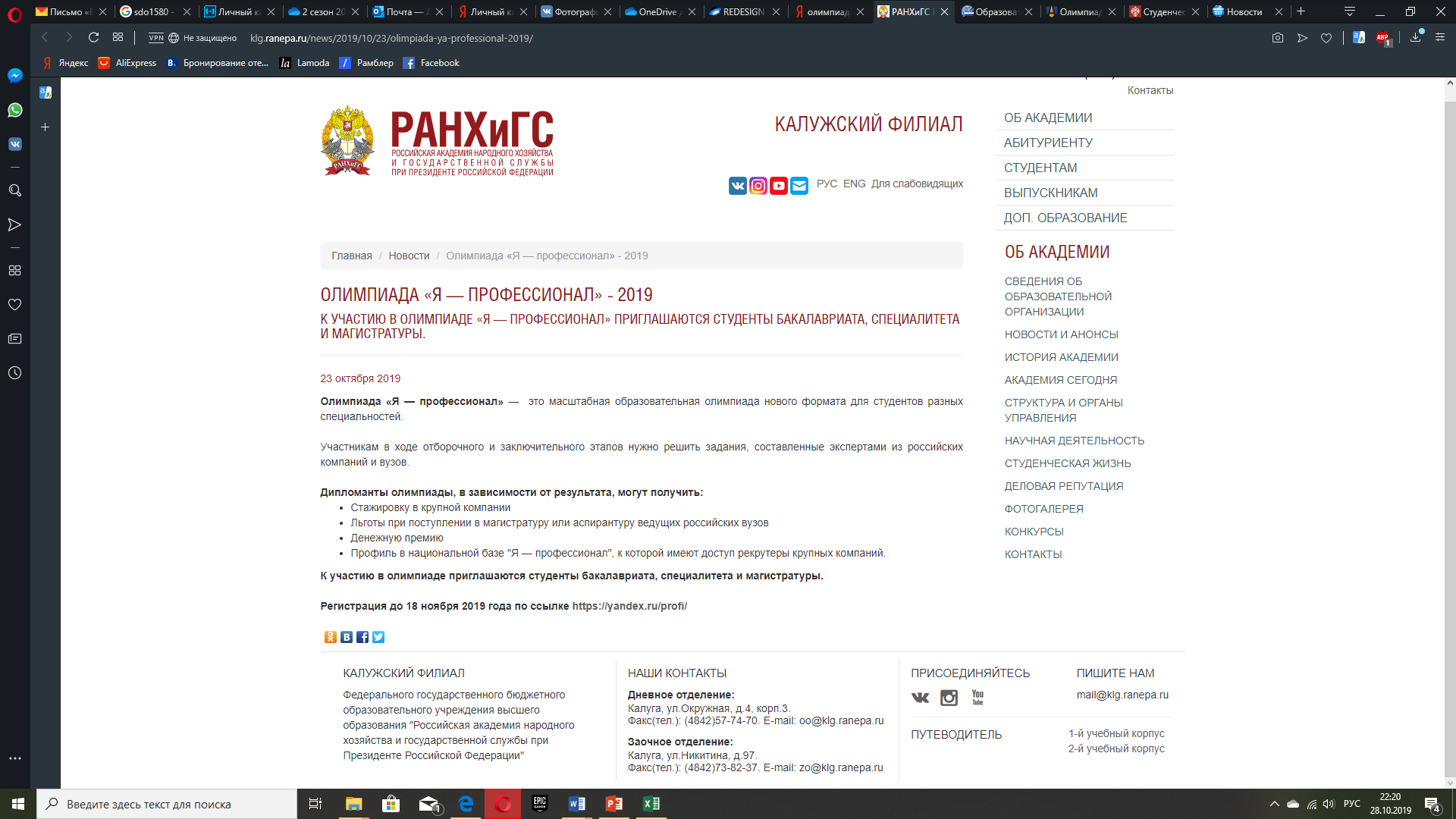 Отборочный этап
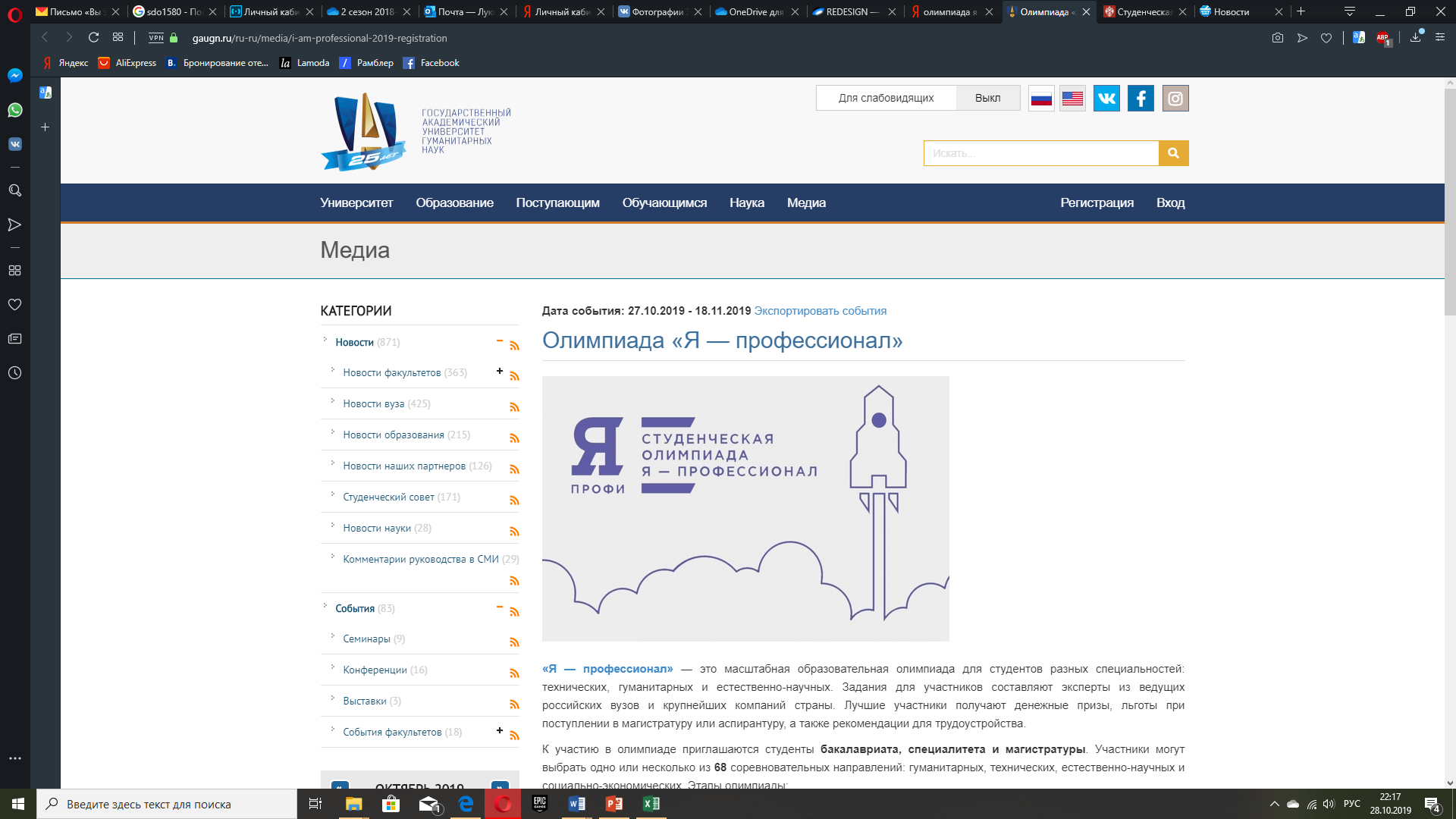 22 ноября – 08 декабря
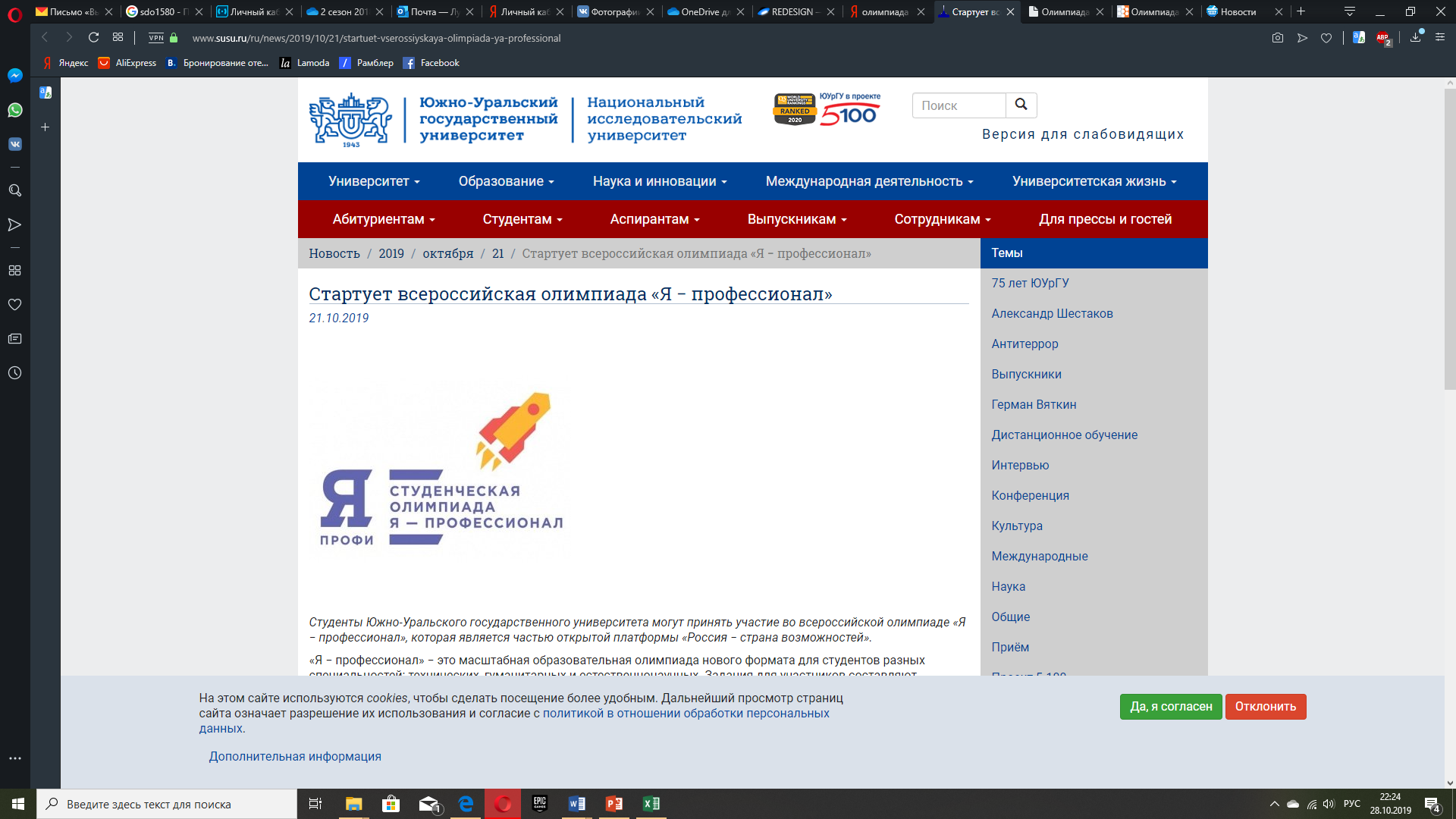 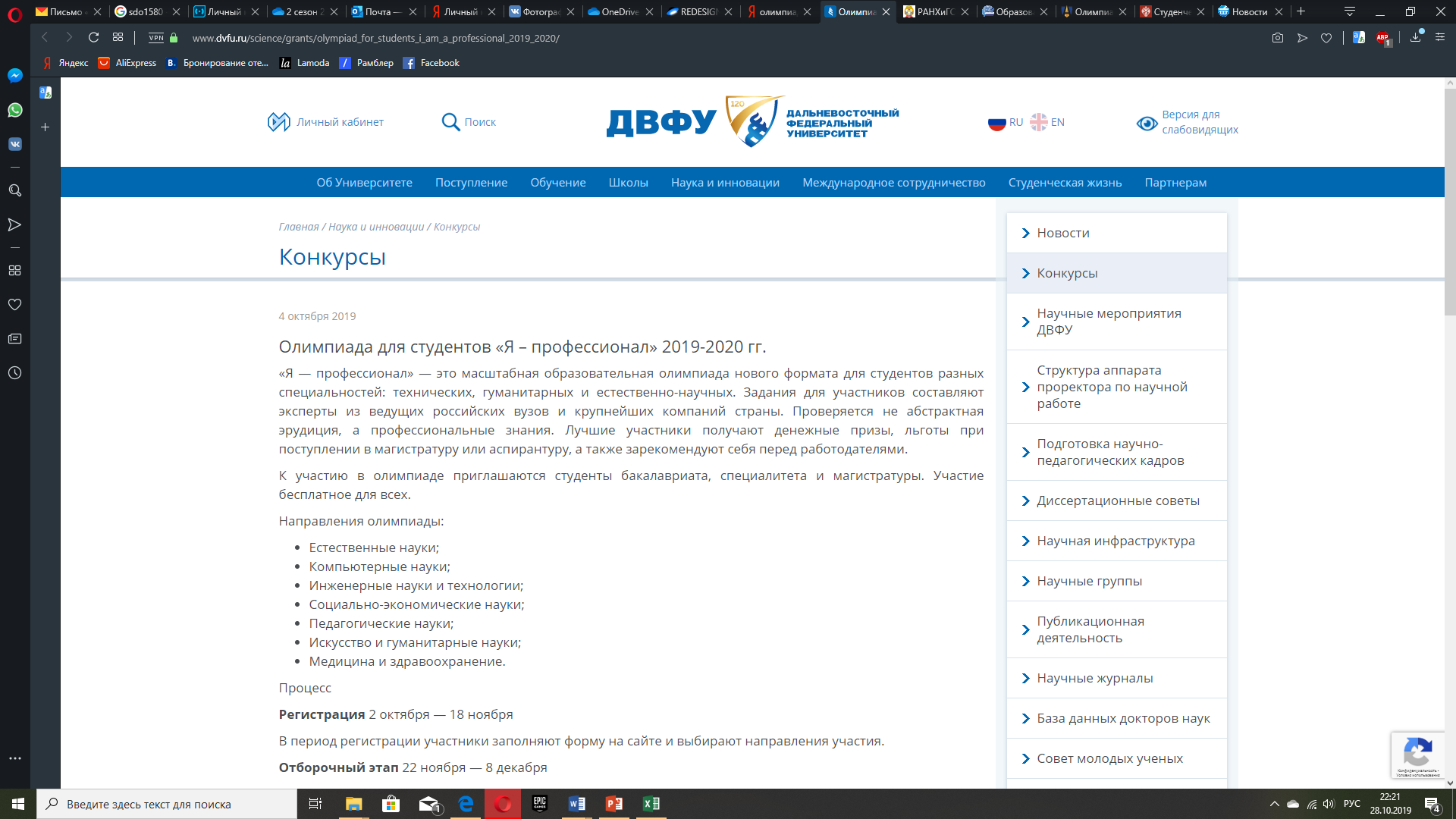 25 января
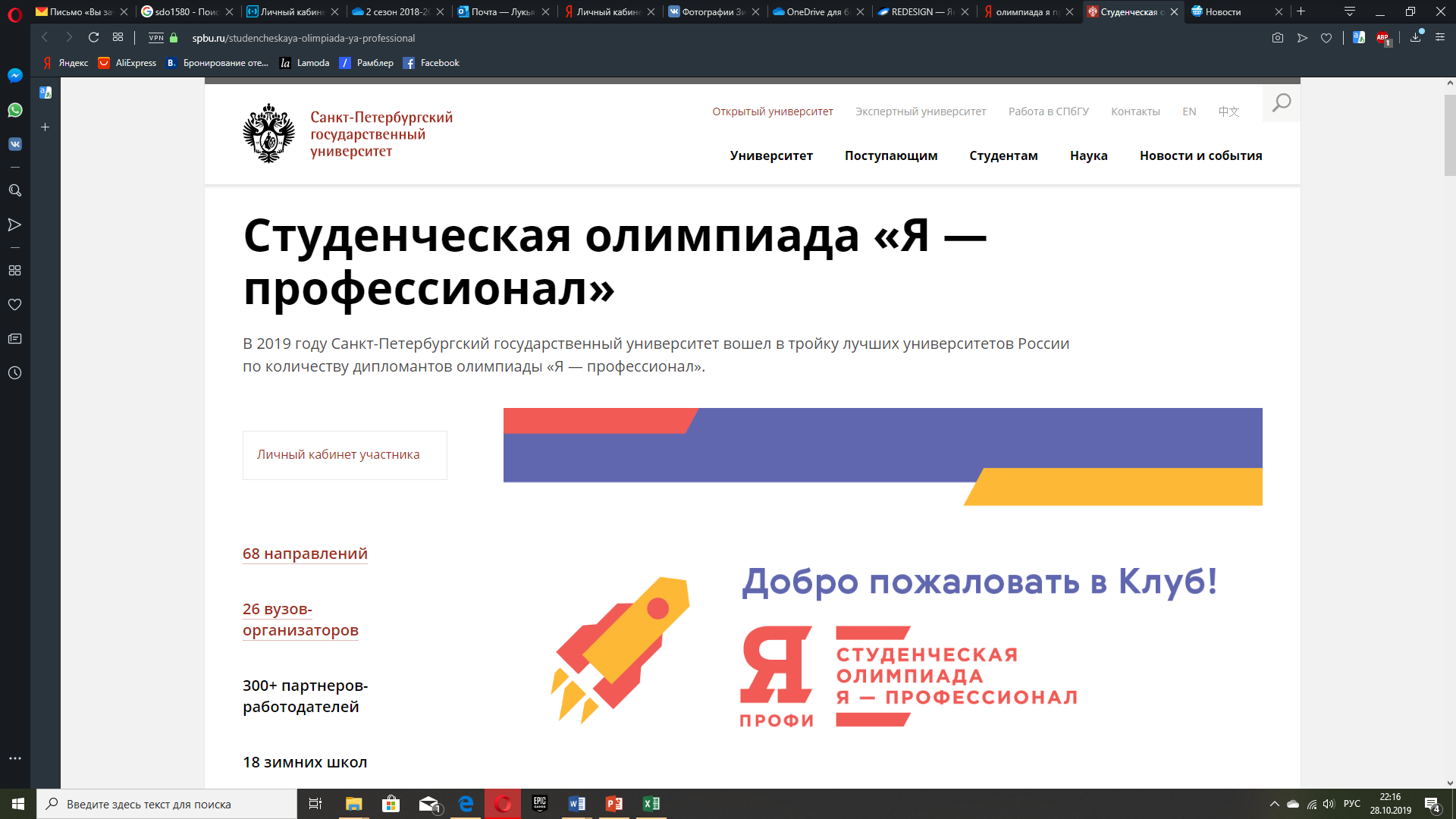 Зимние школы
25 января –
4 марта
Проведение заключительного этапа
Апелляции
Публикация результатов проверки
31 марта
Подведение итогов. Награждение
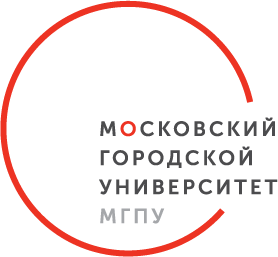 Очные мастер-классы
до 18 ноября
по направлению «Педагогическое образование (основное)»:


Псковский государственный университет
МГПУ Самарский филиал
Астраханский государственный университет
по направлению «Специальное (дефектологическое) образование»:

Иркутский государственный университет
Дагестанский государственный педагогический университет
Петрозаводский государственный университет
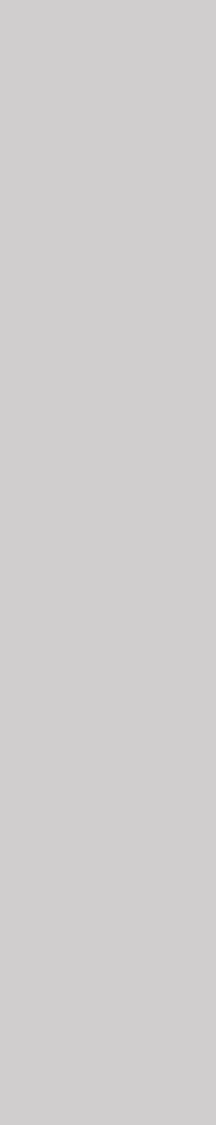 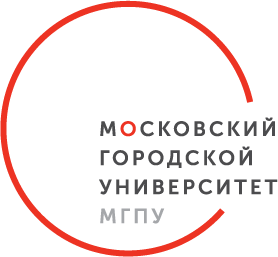 Отборочный этап Олимпиады 22.11 – 08.12
Графика проведения заочного тестирования
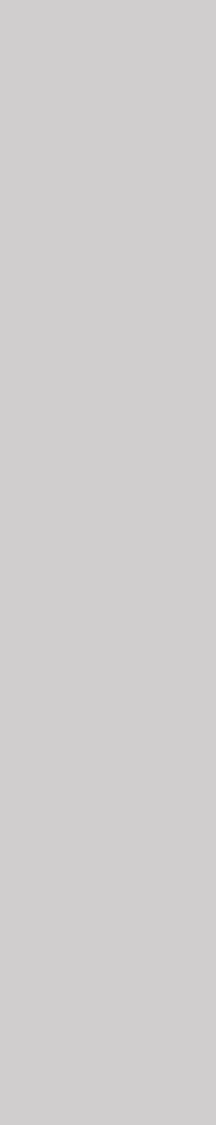 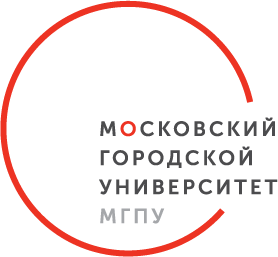 Подготовка нормативно-методических материалов по направлениям «Педагогическое образование (основное)»,
«Специальное (дефектологическое) образование»
 
1. Согласование состава оргкомитета Всероссийской профессиональной олимпиады «Я – профессионал» по направлениям
2. Согласование состава Жюри
3. Согласование состава методических комиссий
4. Рамочные соглашения о сотрудничестве
5. Итоговые версии Регламентов заключительных этапов
 
Адрес электронной почты
prof_olimp@mgpu.ru
Обеспечим работу
карьерного лифта вместе!
Уважаемые коллеги! 02 октября стартовала Олимпиада и регистрация на заочный этап